Демографическое состояние СКО: проблемы и вызовы
Центр исследований социально-демографического развития 
АО «Институт экономических исследований»
Численность населения СКО, 1992-2018 гг. (на начало года, в тыс. чел.)
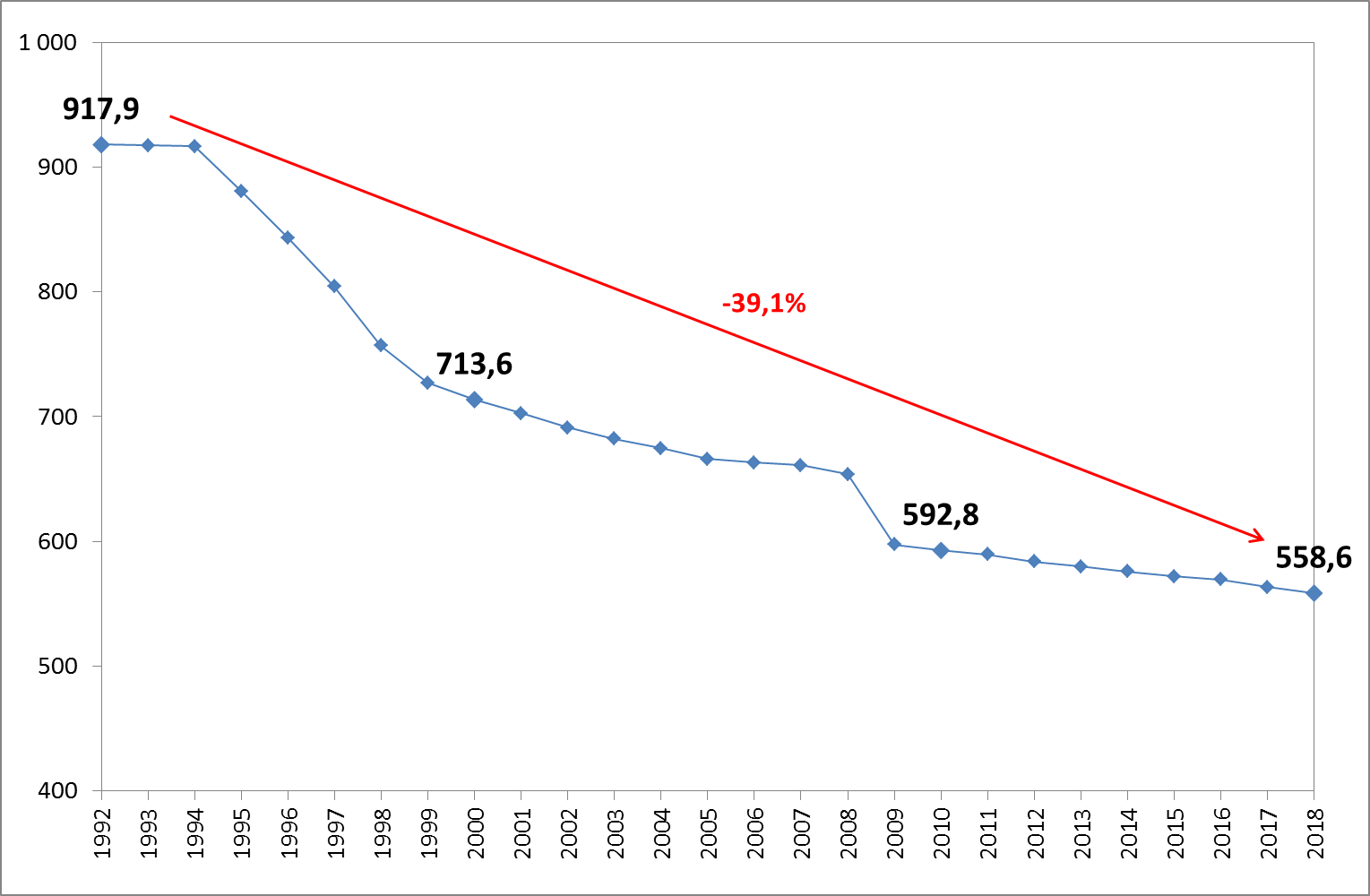 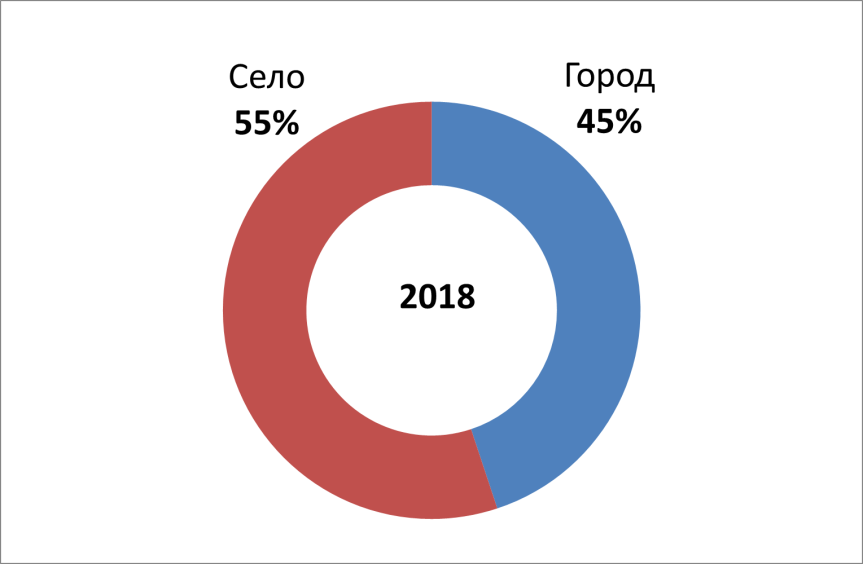 Численность населения СКО, 1992-2018 гг. (на начало года, в тыс. чел.)
Удельный вес (%) наиболее крупных этносов СКО, 2009 и 2018 гг.
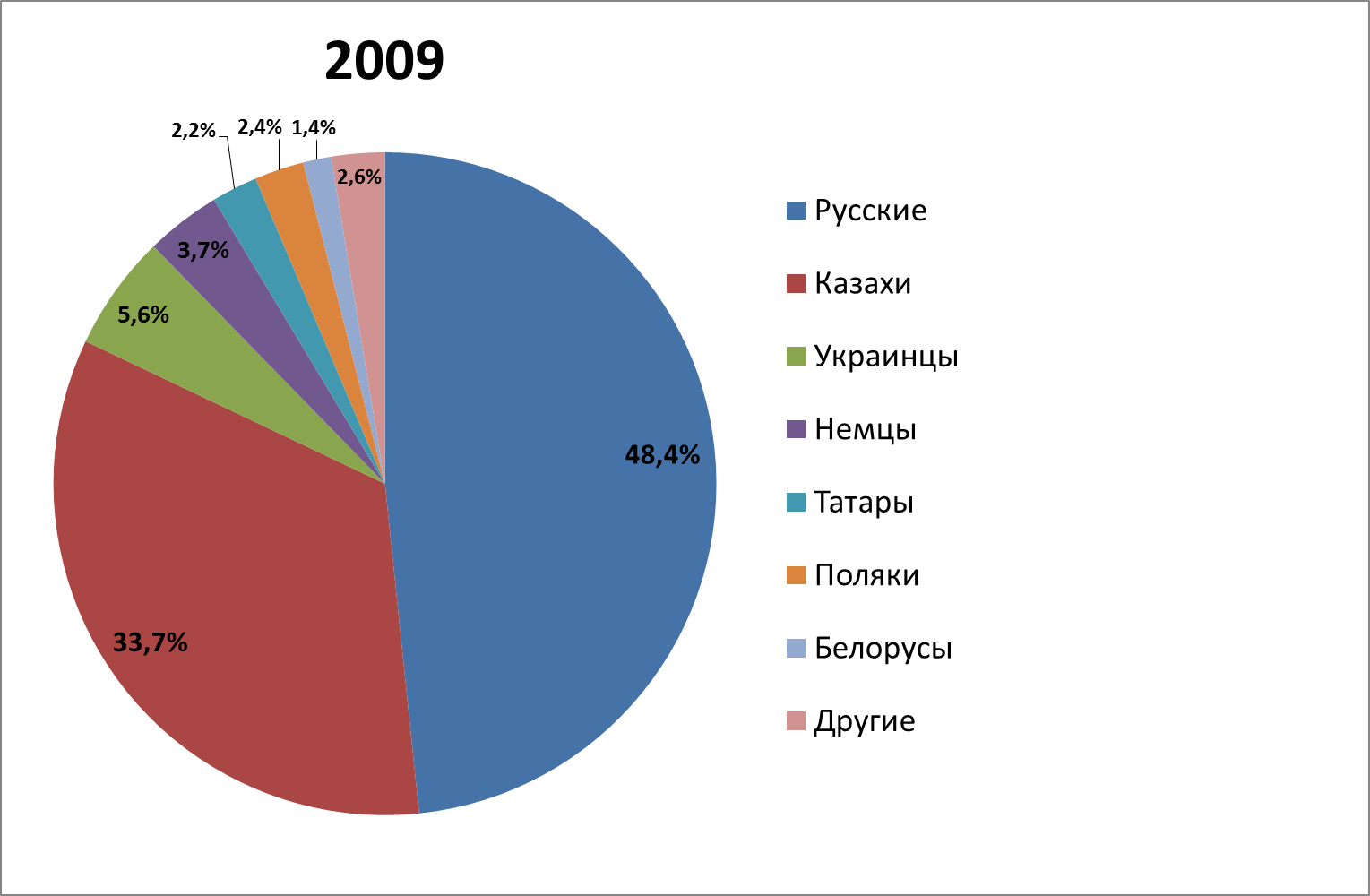 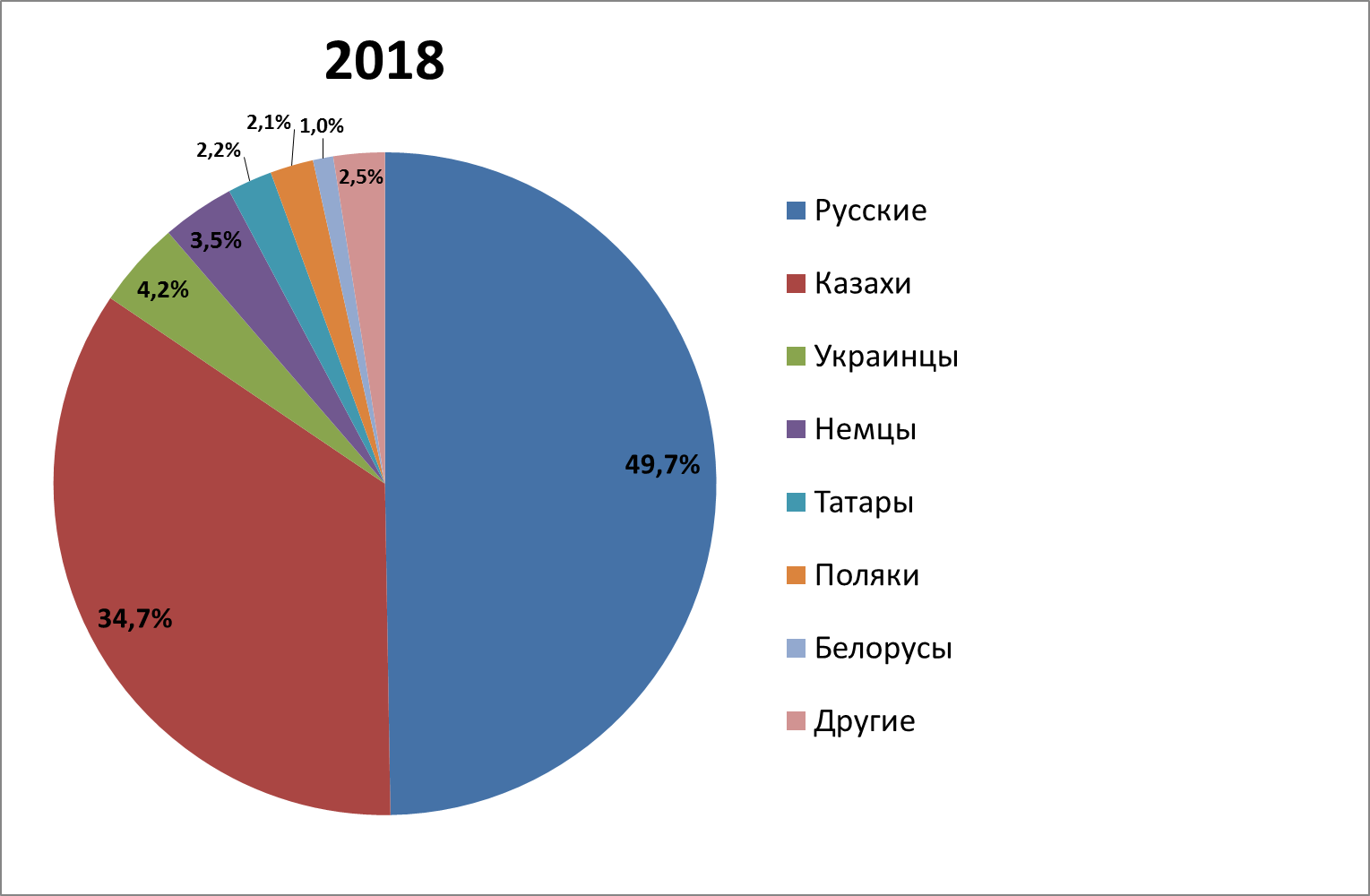 Половозрастная структура населения,2018 г. (на начало года)
Казахстан
СКО
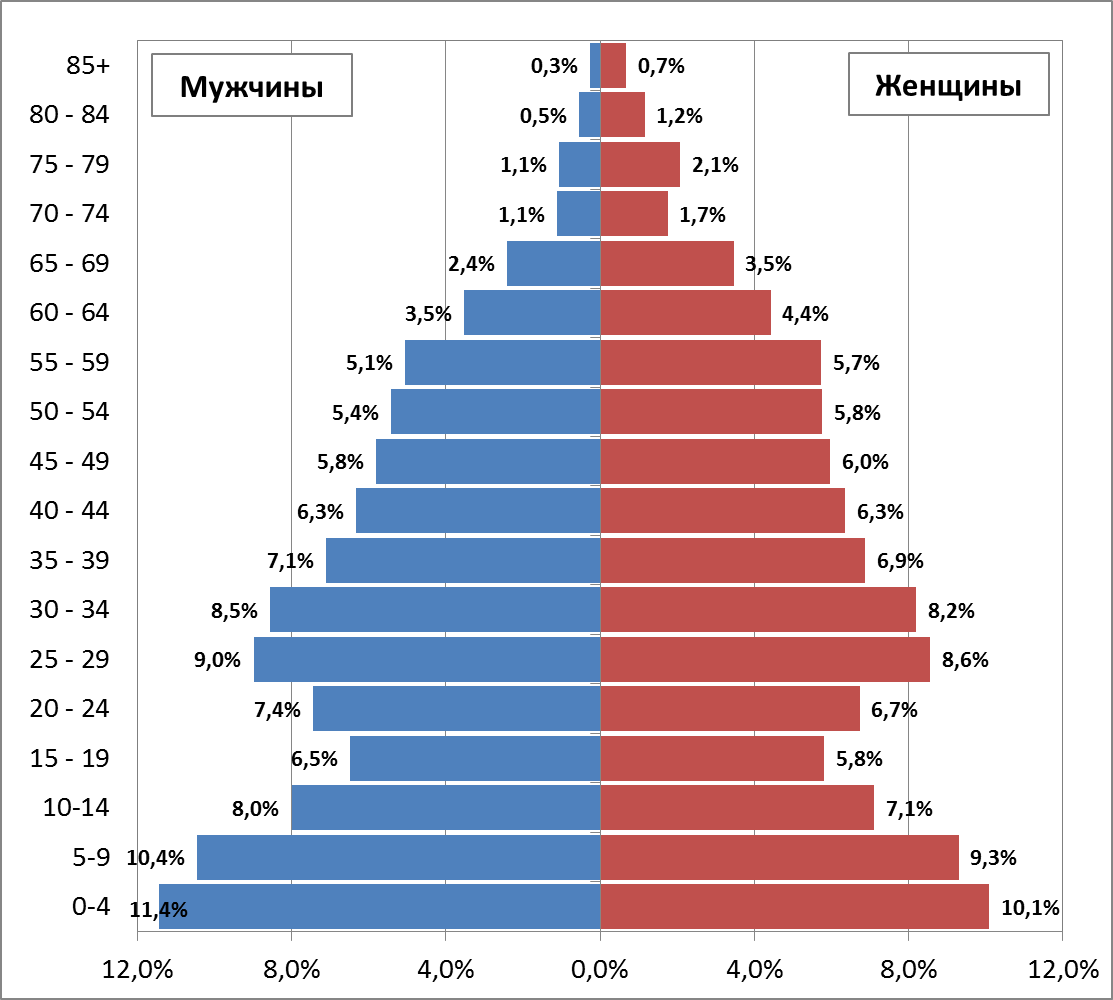 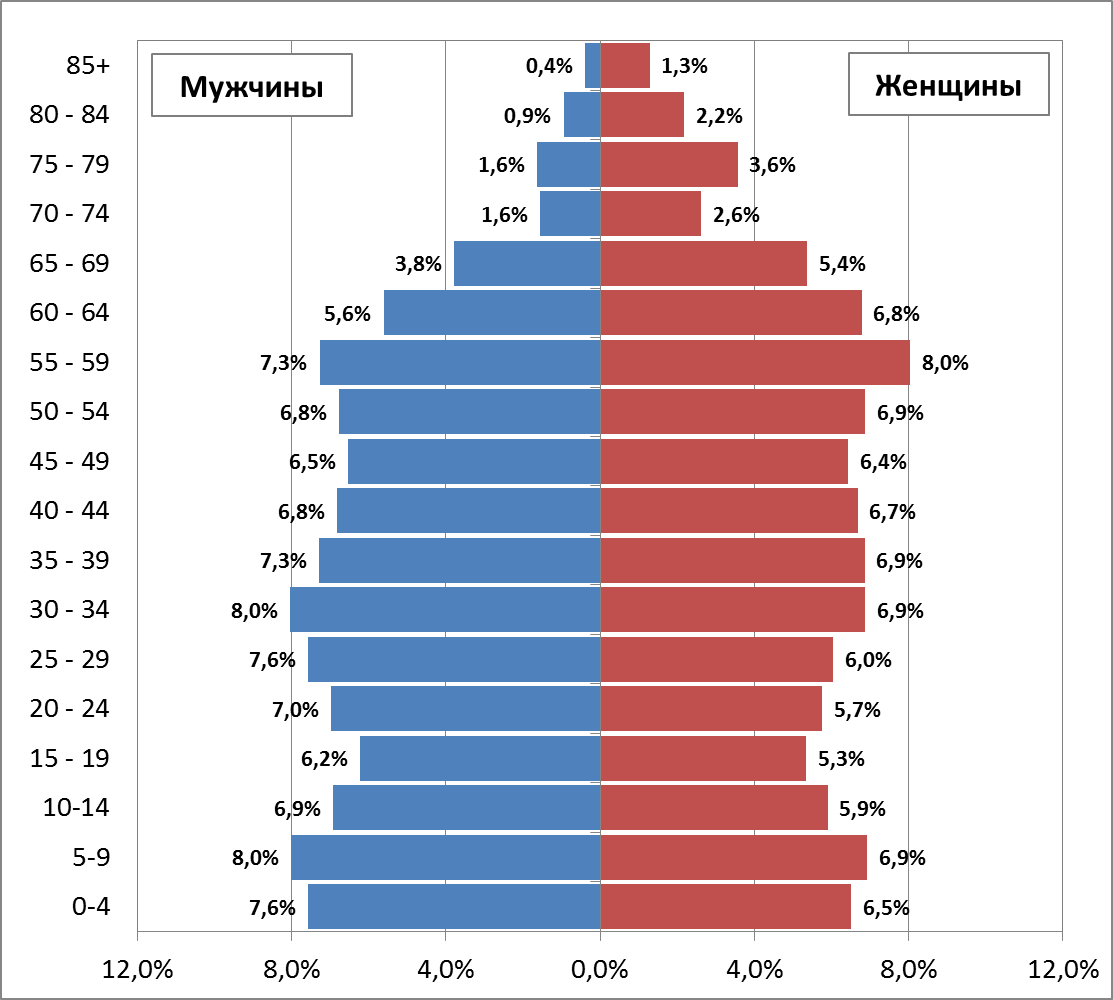 Доля пожилых людей старше 65 лет,2018 г. (на начало года)
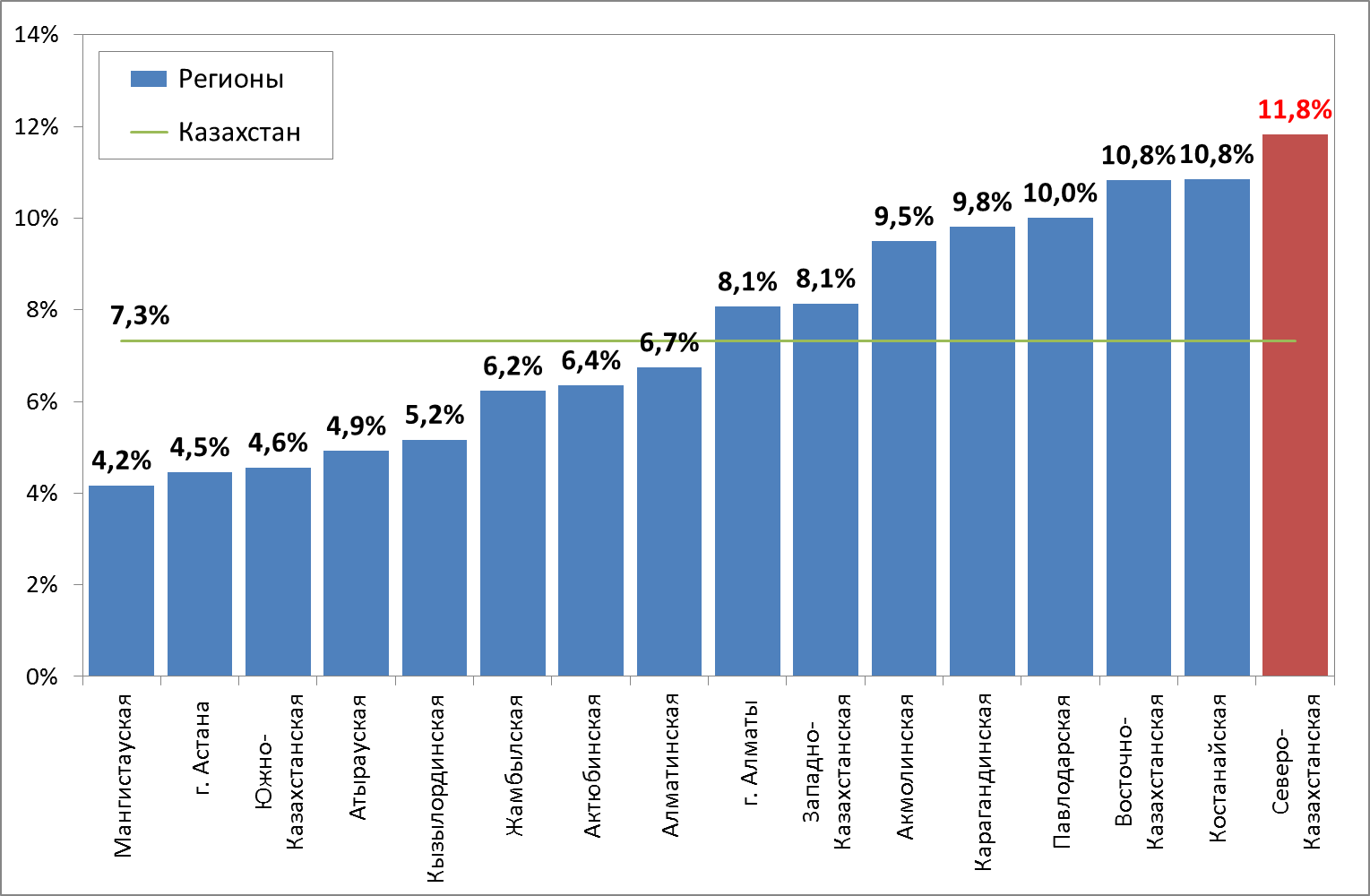 Самый высокий удельный вес пожилых людей старше 65 лет наблюдается в СКО
Средний возраст населения,2018 г. (на начало года)
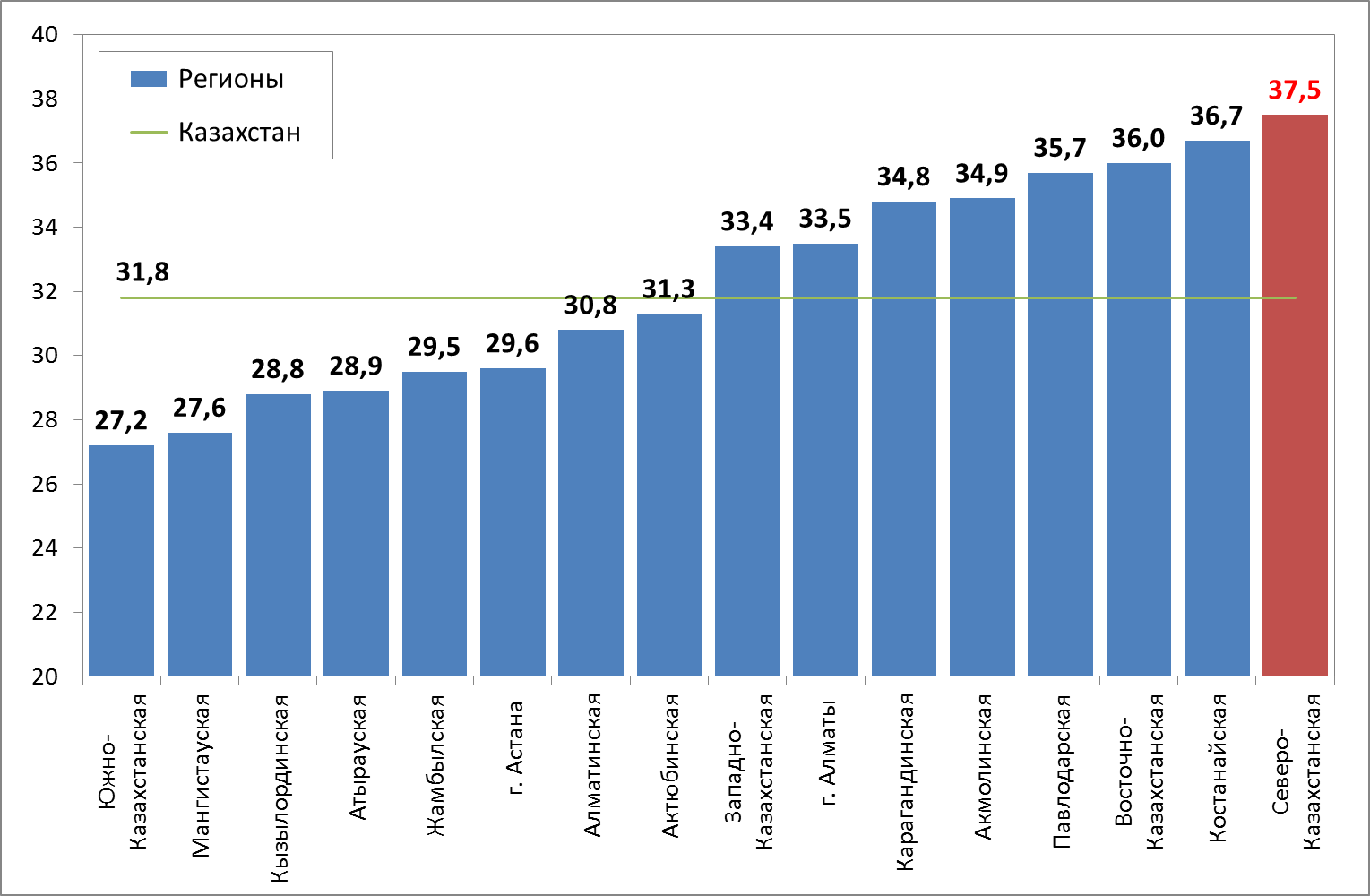 Самый высокий средний возраст наблюдается в СКО
Общий коэффициент рождаемости (на 1000 чел.),Казахстан и СКО, 1991-2017 гг.
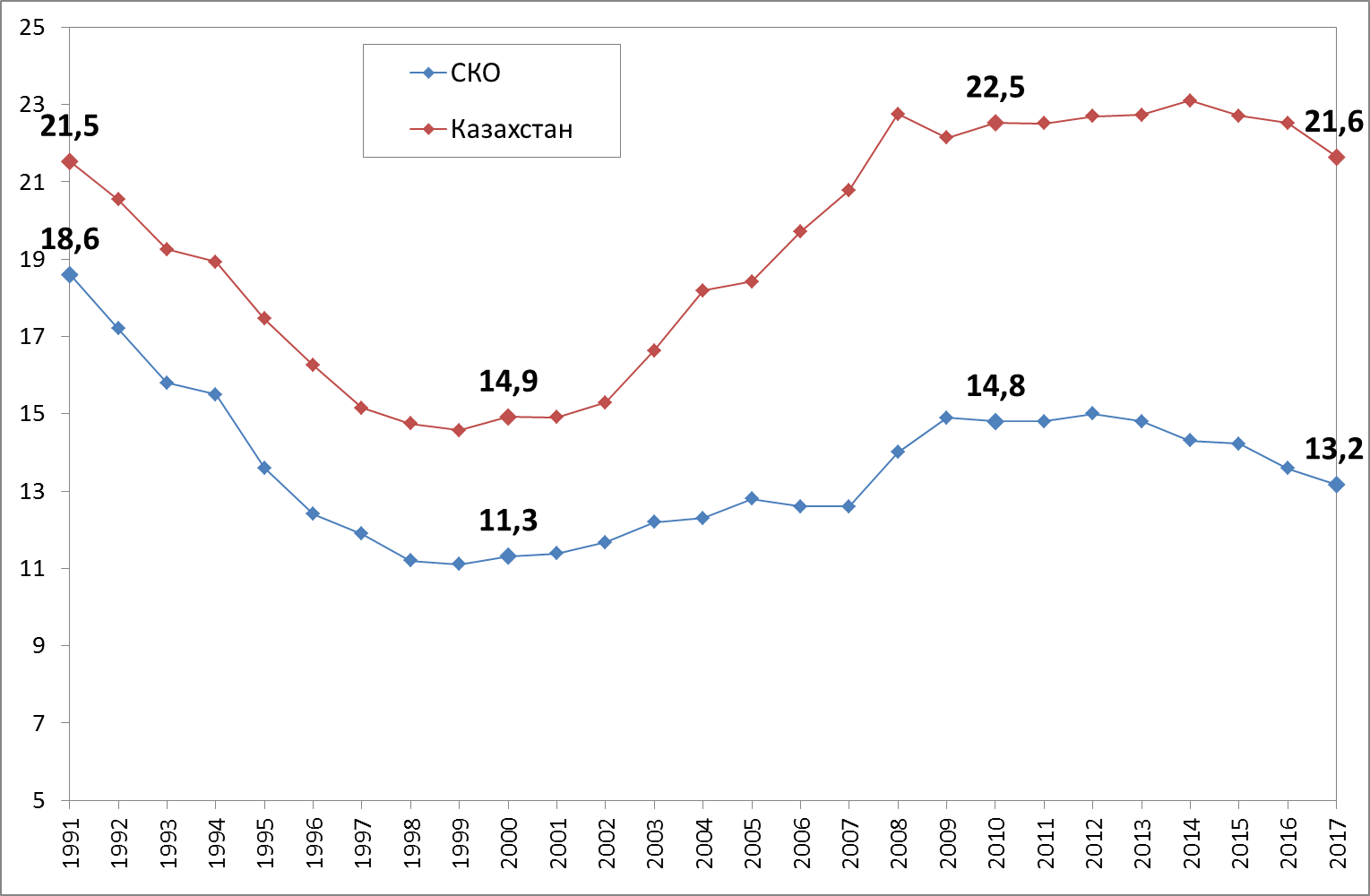 Последние годы ОКР СКО существенно ниже, чем по стране
В 2017 году число рождений на 1000 человек в СКО было самым низким в стране
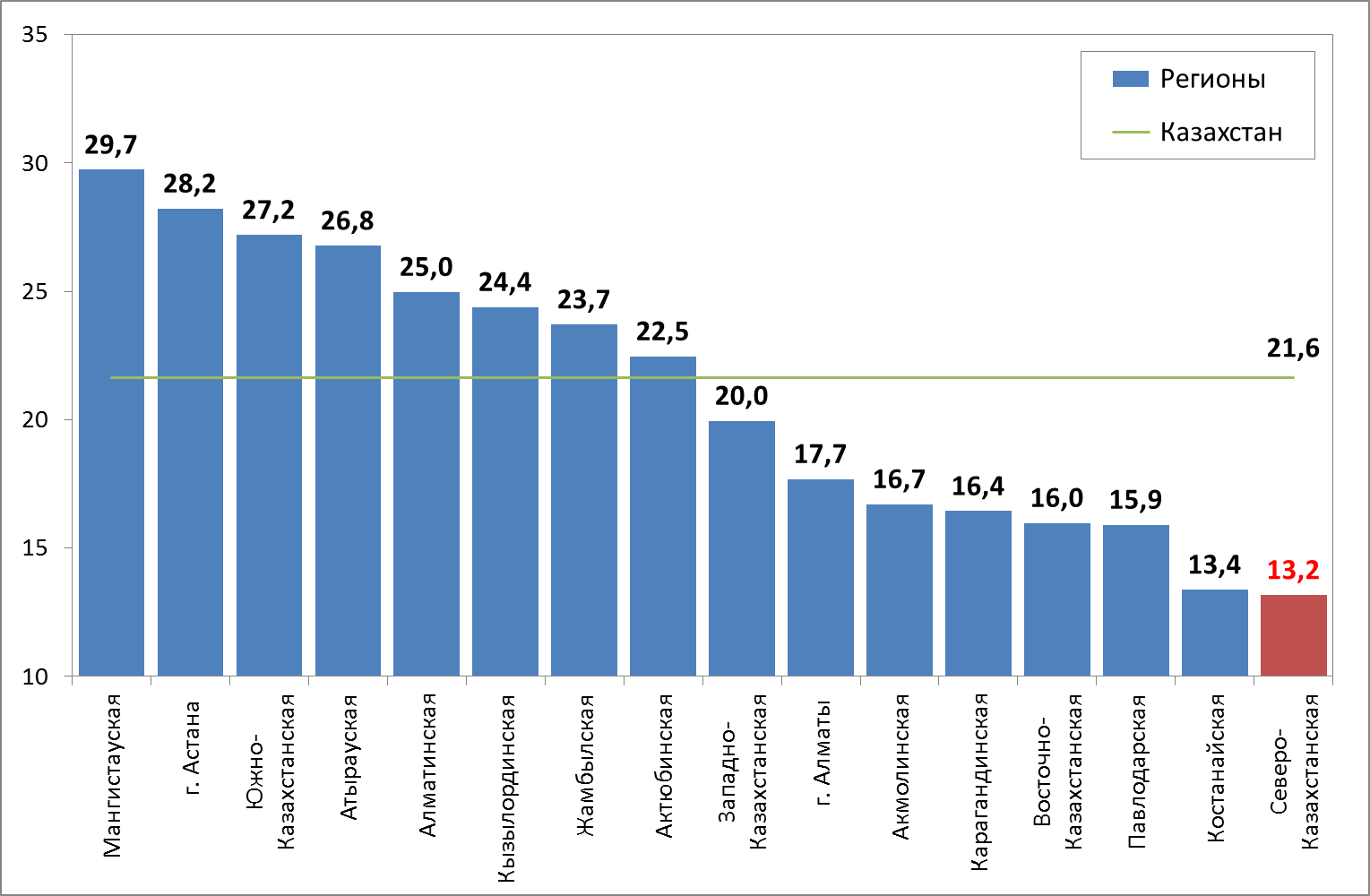 В 2017 году в СКО родилось 7 387 детей, величина ОКР составил 13,2 рождений на 1000 человек
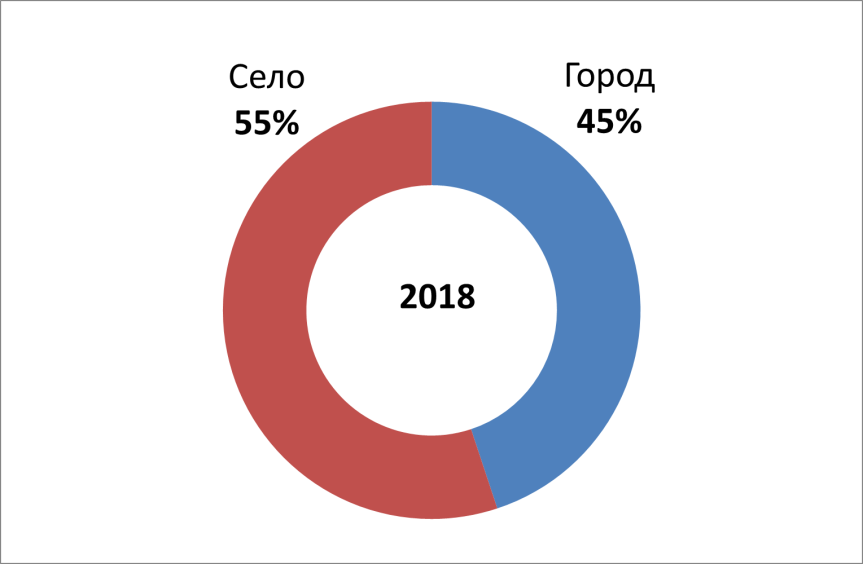 Суммарный коэффициент рождаемости, 2017 г.
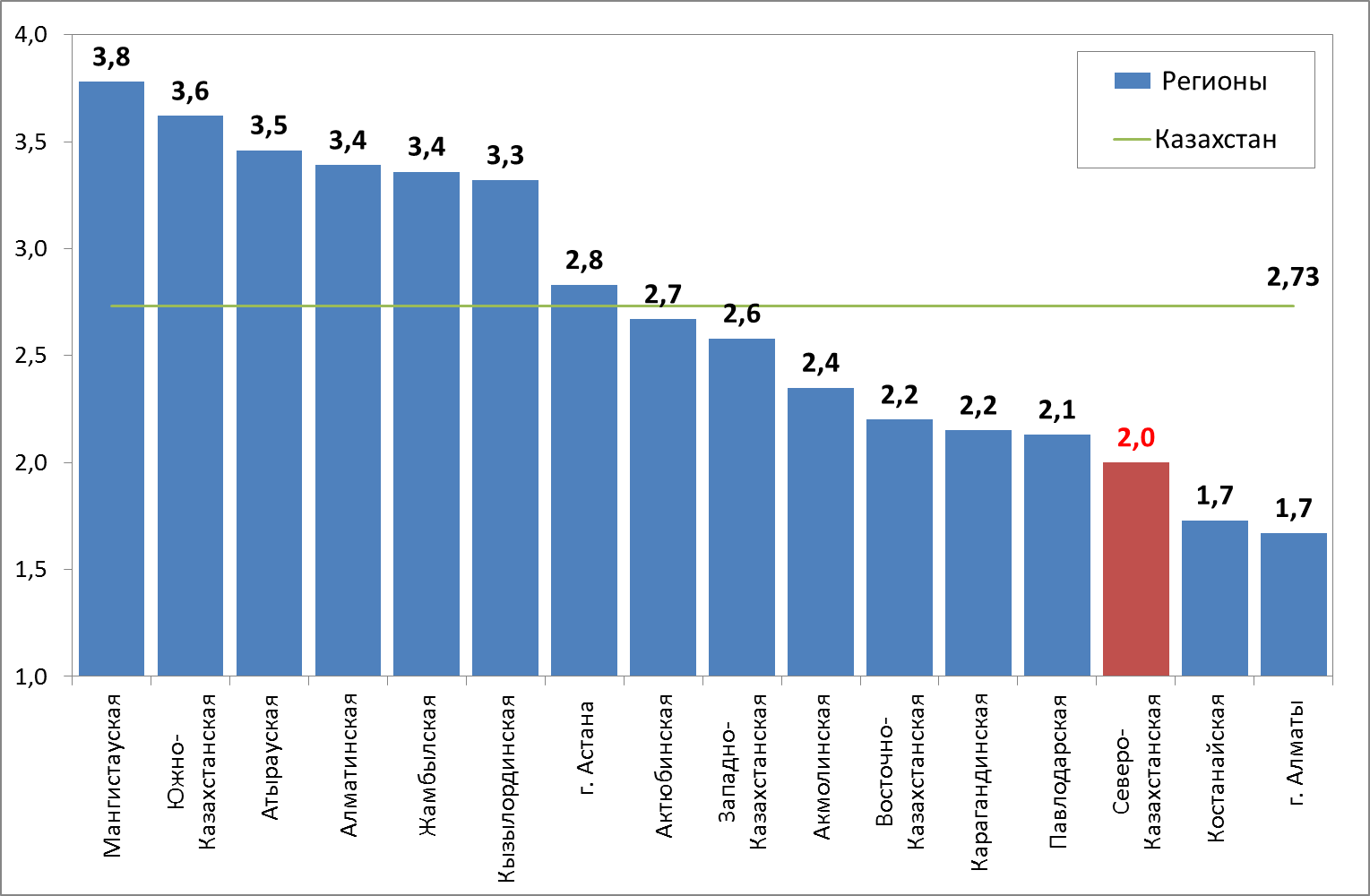 В 2017 году в СКО родилось 7 387 детей, величина ОКР составил 13,2 рождений на 1000 человек
СКР в СКО ниже уровня простого воспроизводства населения (коэффициент простого воспроизводства населения – 2,1)
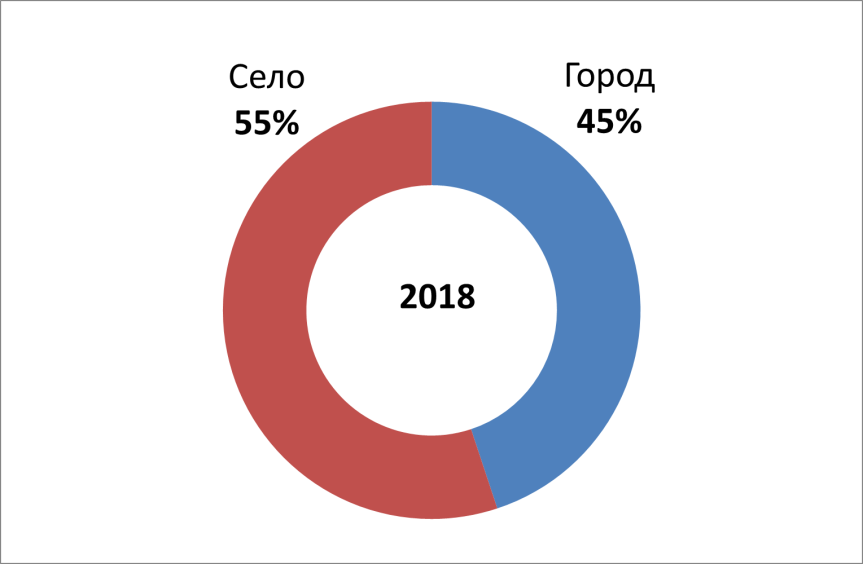 Общий коэффициент смертности (на 1000 чел.),Казахстан и СКО, 1991-2017 гг.
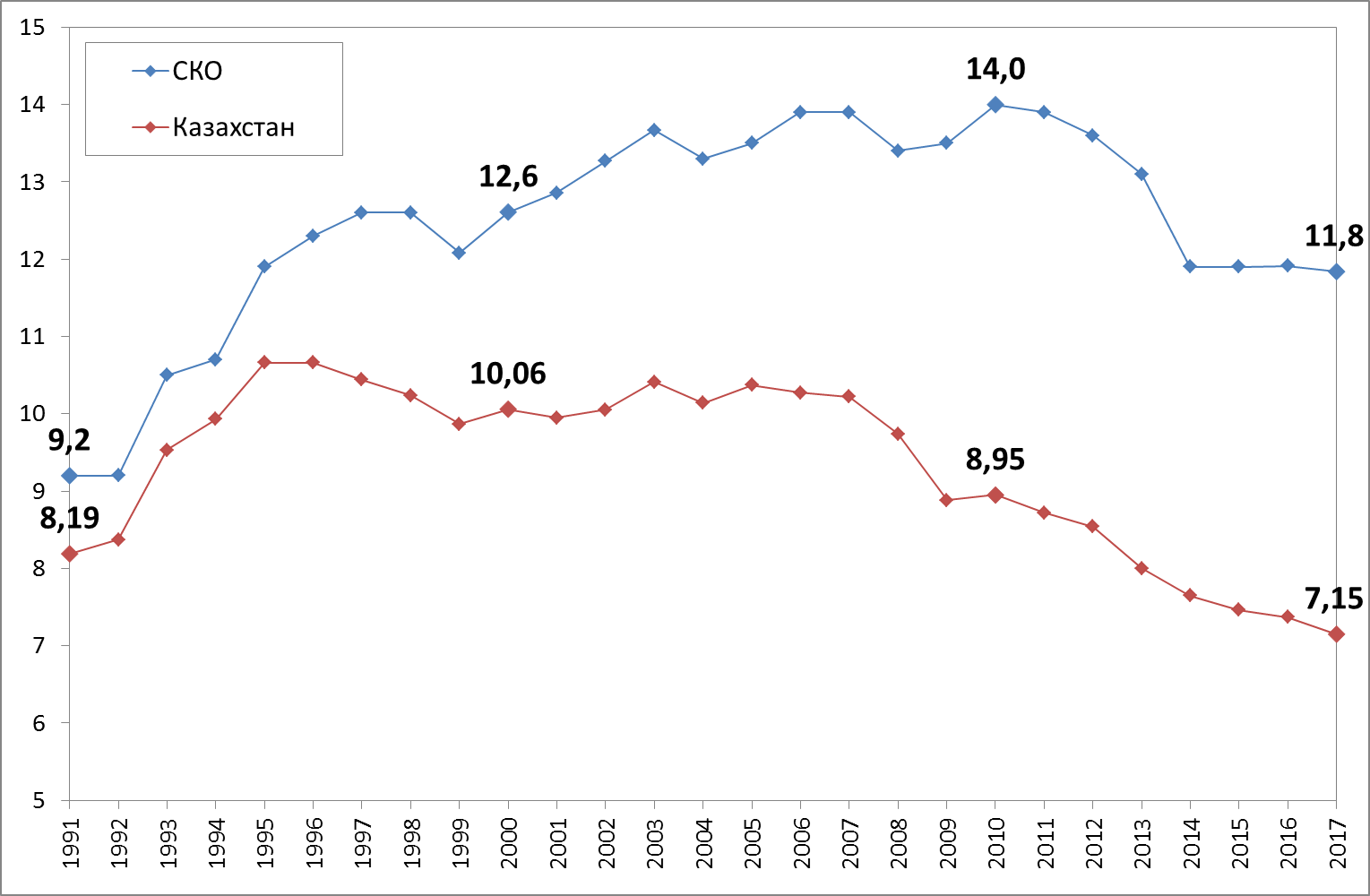 Последние годы уровень ОКС в СКО существенно выше, чем по стране
Общий коэффициент смертности, 2017 г.
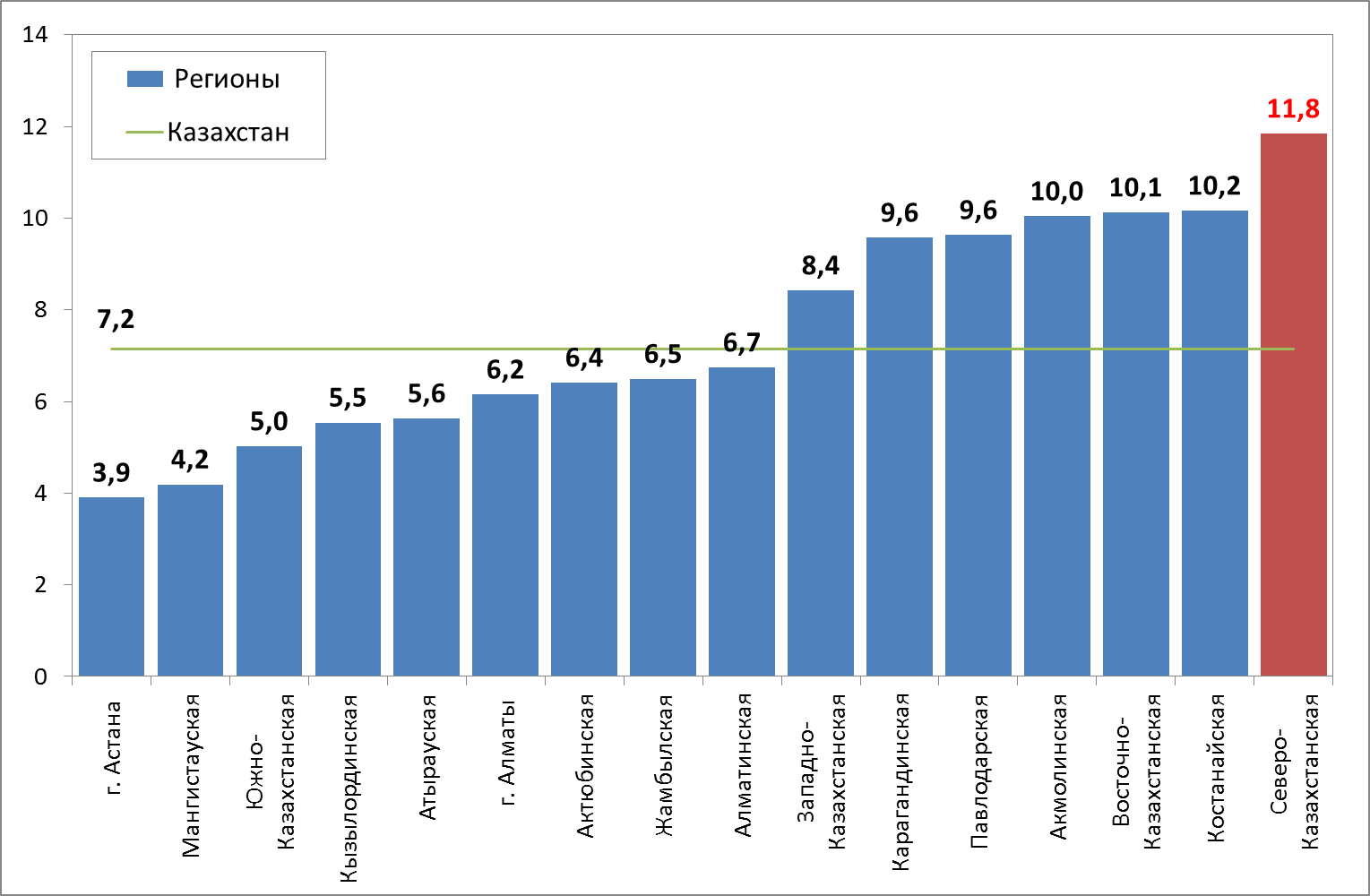 В 2017 году в СКО родилось 7 387 детей, величина ОКР составил 13,2 рождений на 1000 человек
Уровень смертности в СКО самый высокий по сравнению с другими регионами
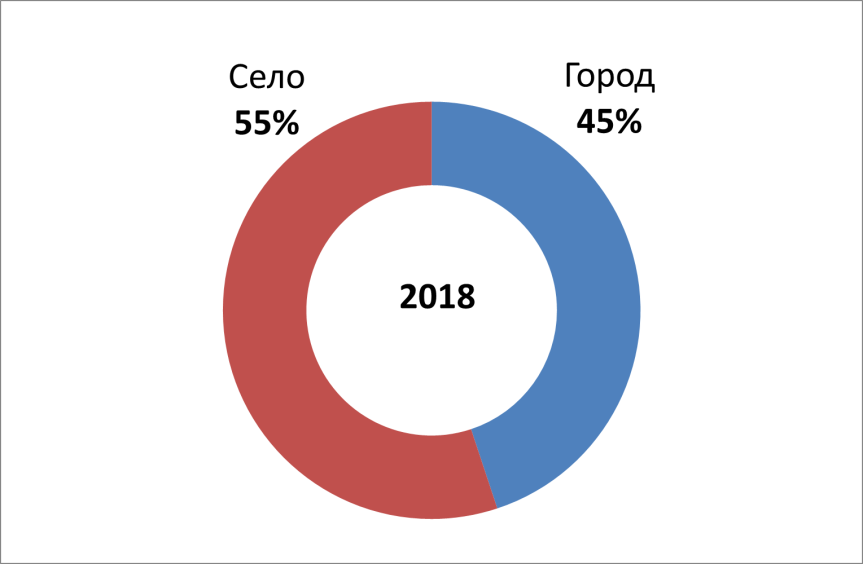 Ожидаемая продолжительность жизни при рождении, 2017 г.
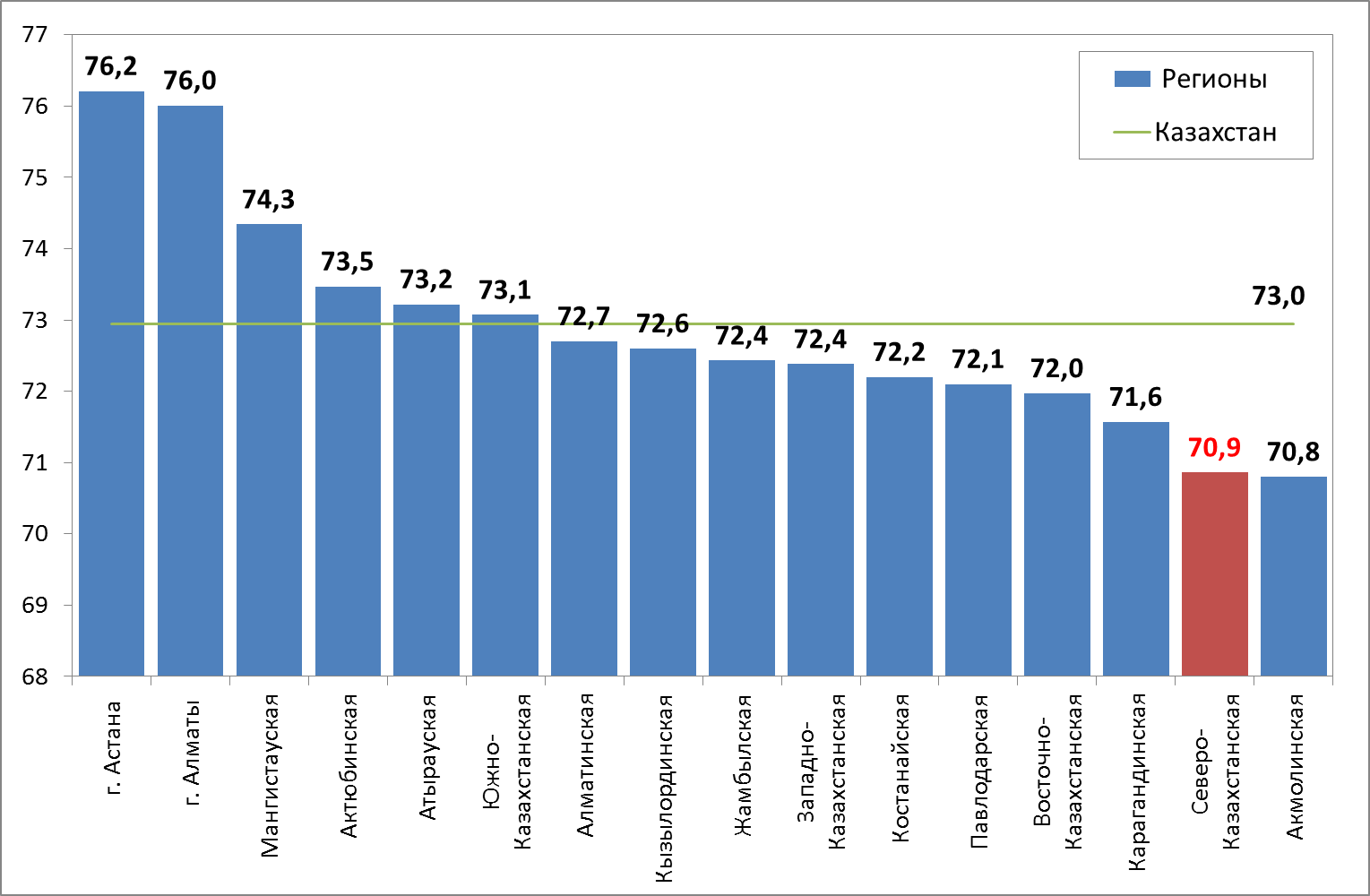 ОПЖ в СКО одна из самых низких в стране
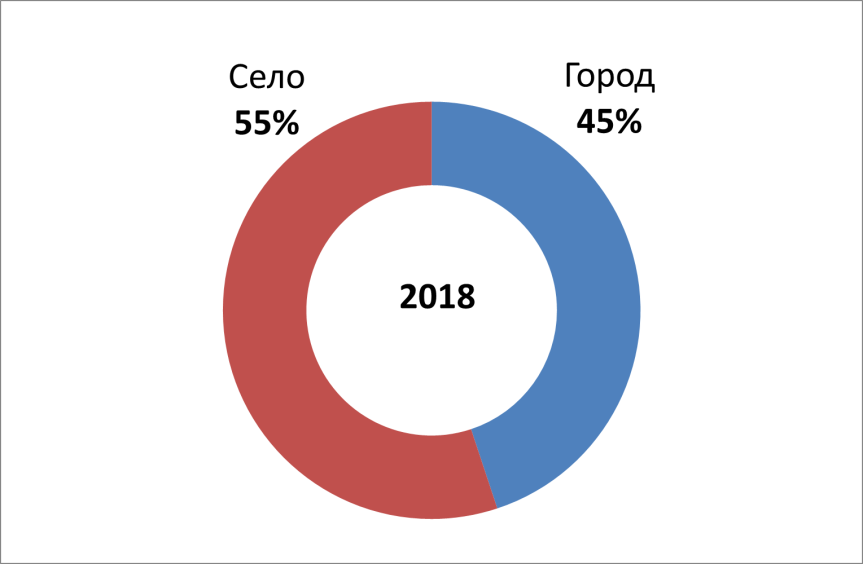 Коэффициент младенческой смертности (число умерших детей до 1 года на 1000 живорожденных) , 2017 г.
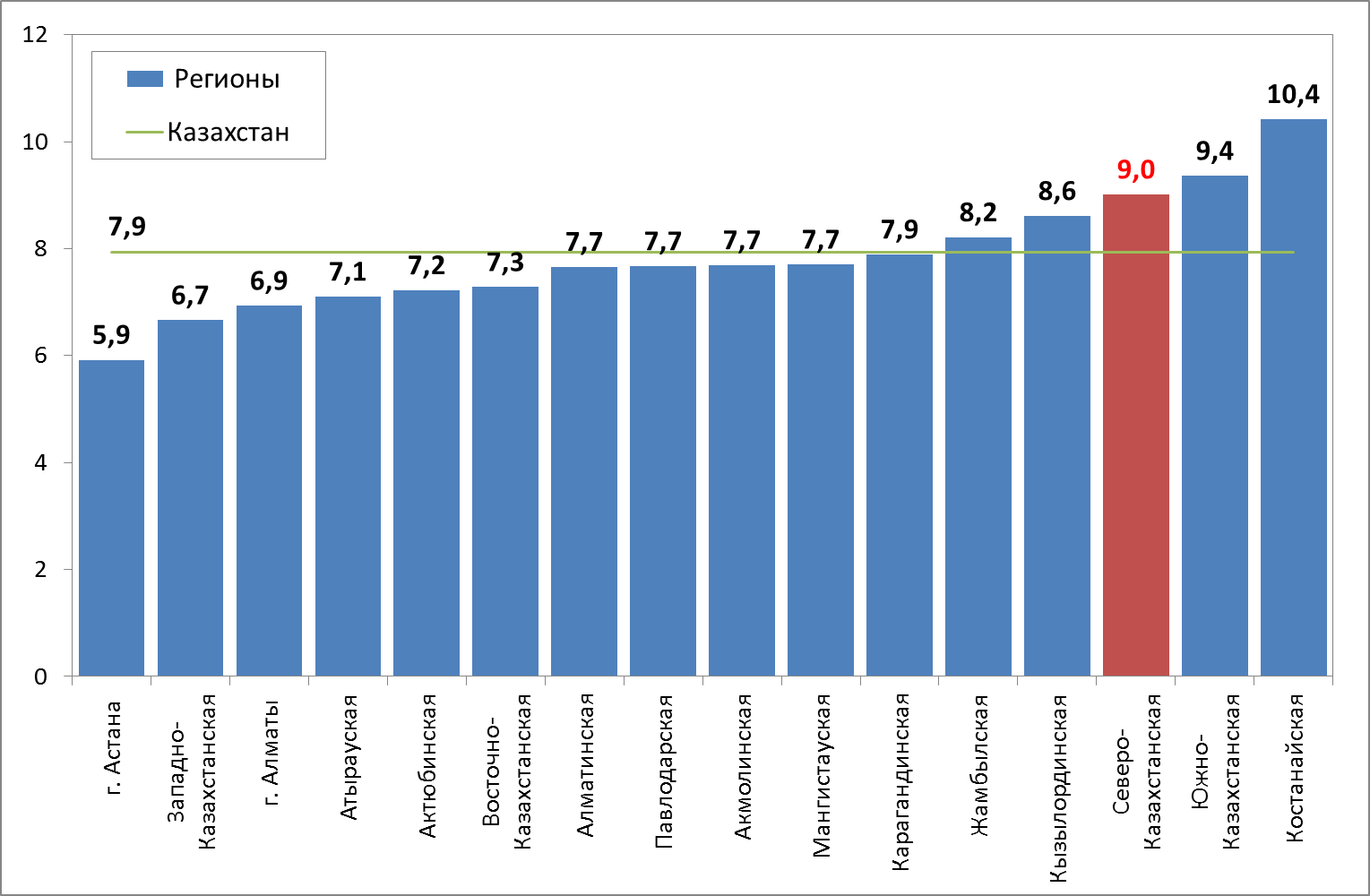 Уровень младенческой смертности в СКО один из самых высоких в стране
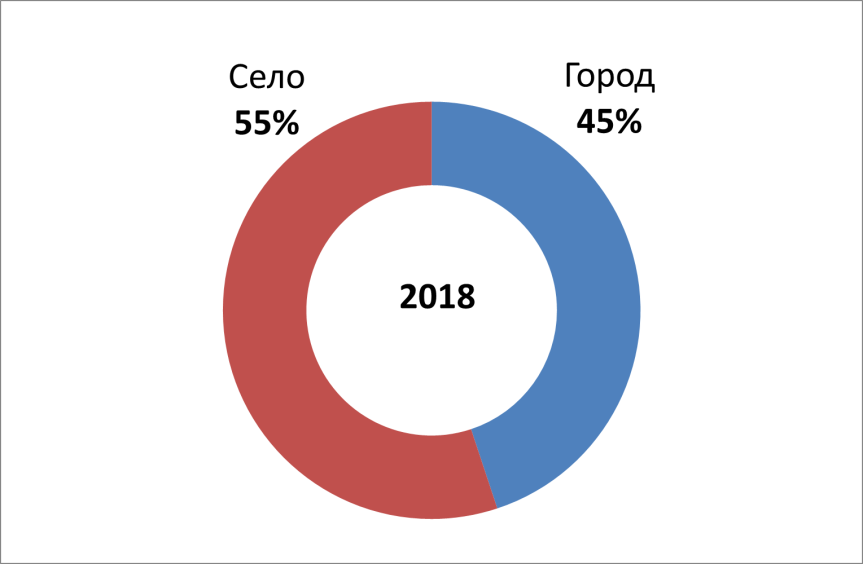 Общий коэффициент естественного прироста (на 1000 чел.),Казахстан и СКО, 1991-2017 гг.
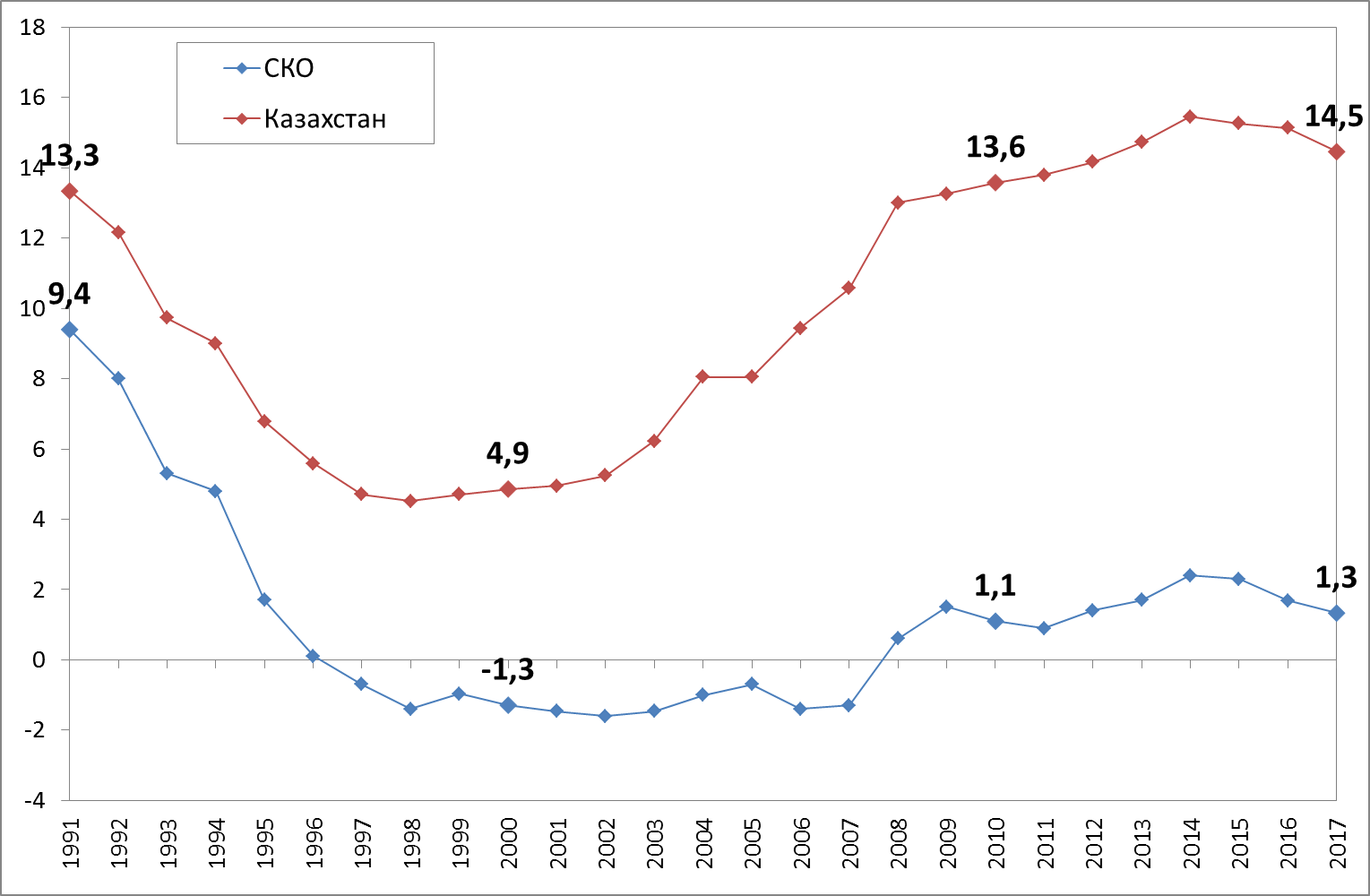 Коэффициент естественного прироста, 2017 г.
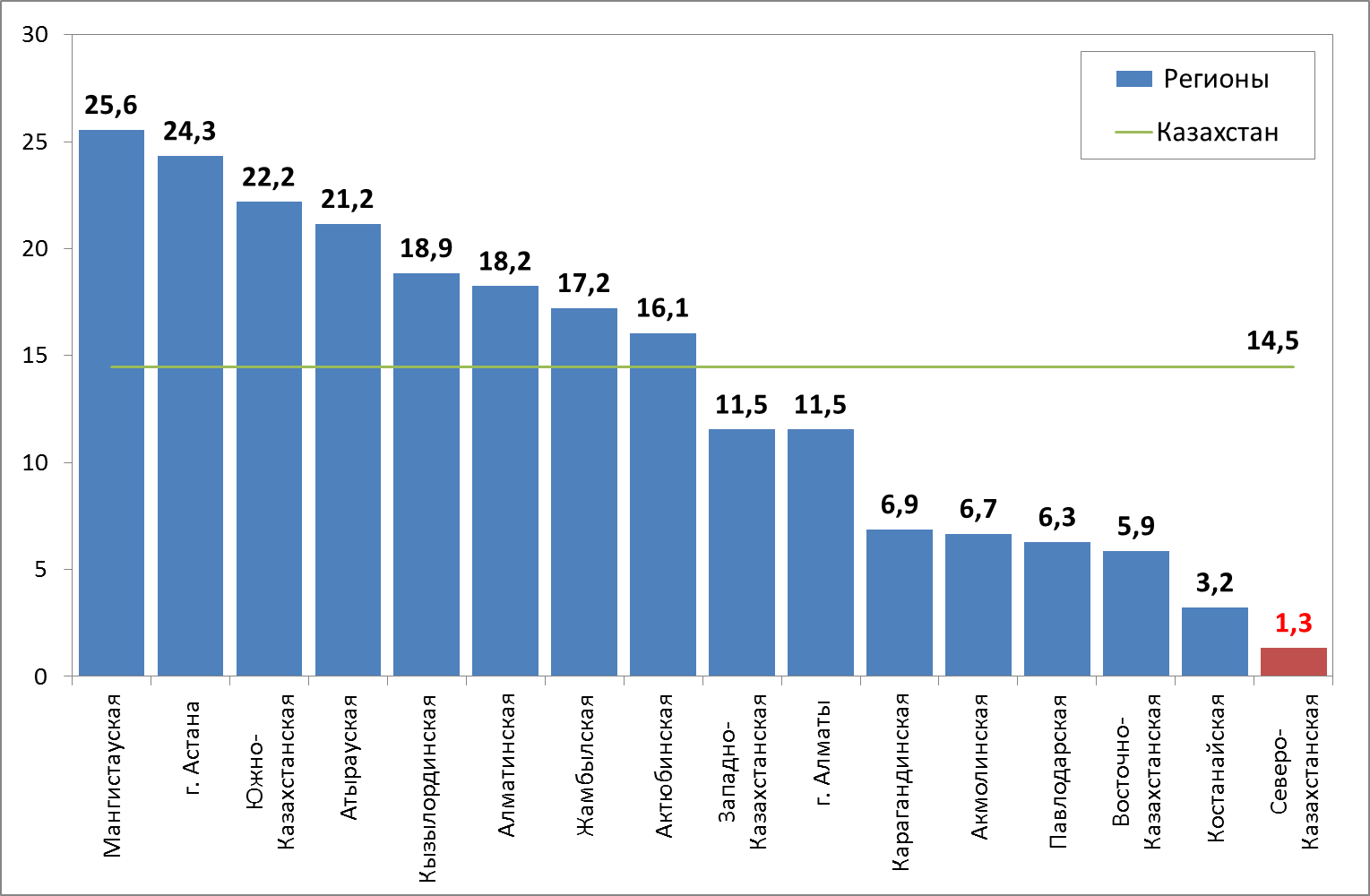 В СКО самый низкий показатель естественного прироста
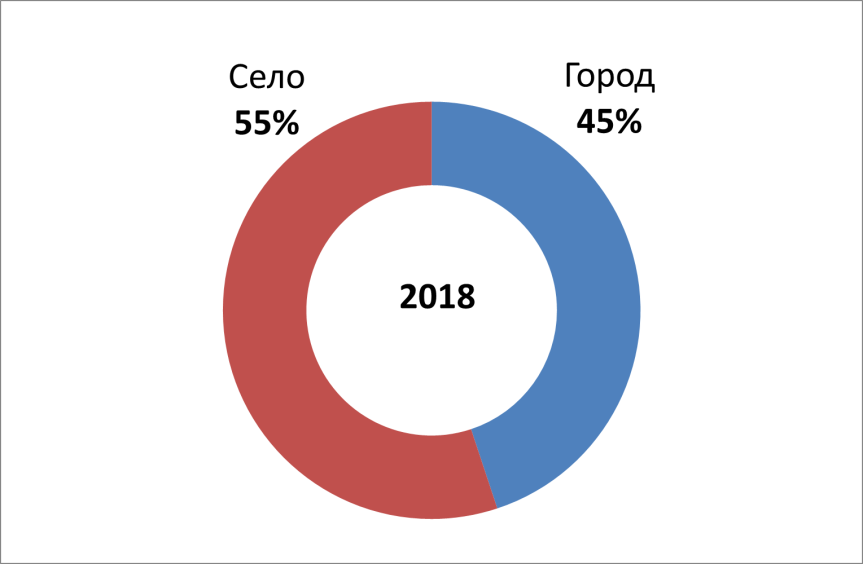 Общие потоки миграции в регионе
Проблемы в демографическом развитии региона
В регионе наблюдается самый высокий удельный вес пожилых людей старше 65 лет в стране, что говорит о  динамичном процессе старения населения региона;
За счет низкого уровня рождаемости и высоких показателей смертности в регионе наблюдается самый низкий показатель естественного прироста;
Несмотря на то, что в регионе низкий уровень рождаемости, уровень младенческой смертности один из самых высоких в стране.